What Is Your Hobby?
WWW.PPT818.COM
New words(新单词)
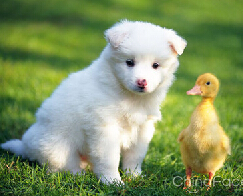 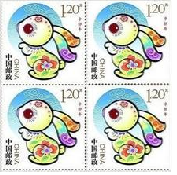 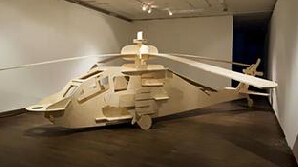 model
/ɔ/
stamp
/æ/
animal
   /æ/
model  plane
collect stamps
集邮
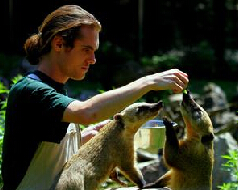 country
/ʌ/
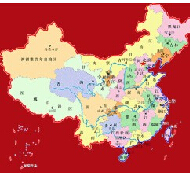 keep animals
     饲养动物
countries
（复数）
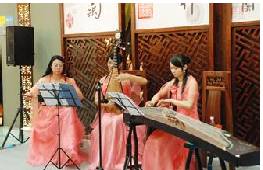 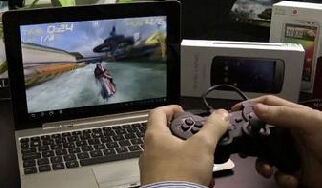 play music
表演音乐
play computer games
玩电脑游戏
hobby
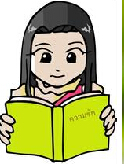 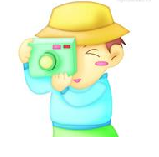 take photos
拍照
read books
读书
Let’s talk
Janet: What are you doing, Jiamin?
Jiamin: I’m making models. It’s my hobby.
be + Ving 现在进行时 （你现在在做什么？）
make models 制作模型
Xiaoling: What’s your hobby, Janet?
Janet: I collect stamps. I have more than
 500 stamps from 20 countries.
country
collect stamps  集邮  collect 收集
收集照片  ______ photos
collect
收集模型 ______ _______
collect models
more than 多于 ….
我们班有多于10个女生
There are ____ _____ 10 girls in our class
more than
Xiaoling: Wow! So many stamps!
Jiamin: What’s your hobby, Xiaoling?
Xiaoling: My hobby is keeping pets. I love animals, you know. I have two dogs, a cat and three birds.
so many 如此的多
keep pets 饲养宠物
have a try
-- What’s your hobby?
-- My hobby is _________________.
    I have __________________ .
making model ships
more than 20 ships
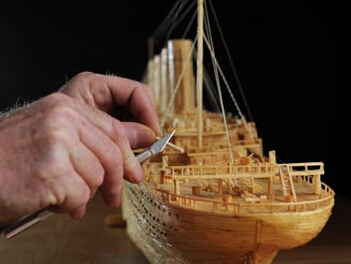 make model ships
more than 20 ships
多于，超过
have a try
-- What’s your hobby?
-- My hobby is _________________.
    I have __________________ .
playing computer games
about 50 games
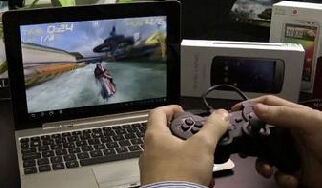 play computer games
about 50 games
大约
have a try
-- What’s your hobby?
-- My hobby is _________________.
    I __________________ .
时间放在句子后面
reading  books
read books  every night
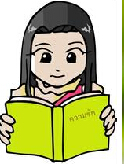 read books
every night
every + 时间
   每
have a try
-- What’s your hobby?
-- My hobby is _________________.
    I __________________ .
playing music
play music  every day
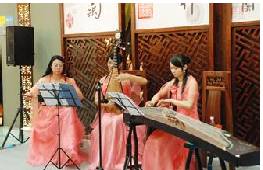 play music
every day
have a try
-- What’s your hobby?
-- My hobby is _________________.
    I __________________ .
taking photos
during  my holiday
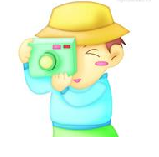 take photos
during  my holiday
在…期间
homework
1.抄写unit1 单词
2.抄写unit1课文并翻译一次
3.读unit1 课文3次，并背诵（家长签名，周2检查）